Effectively Communicating Up the Ladder
T.C. Broadnax
Dallas City Manager
April 19, 2018
1
Effective Communication
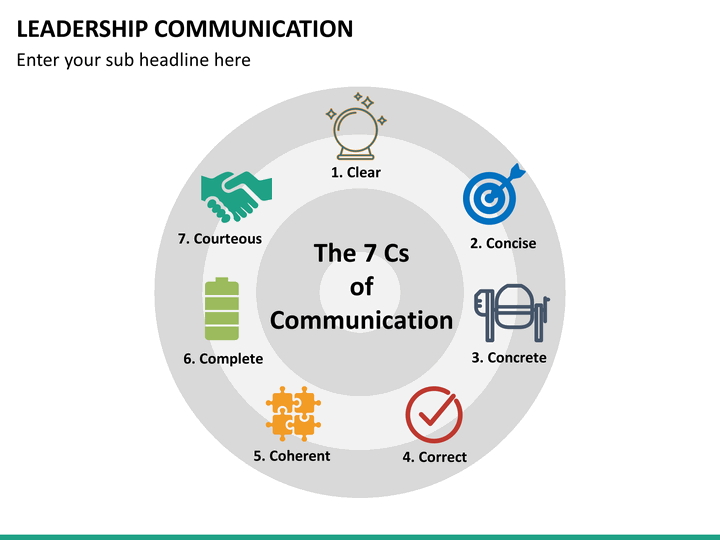 2
Importance of Effective Communication
3
Communicating with Superiors
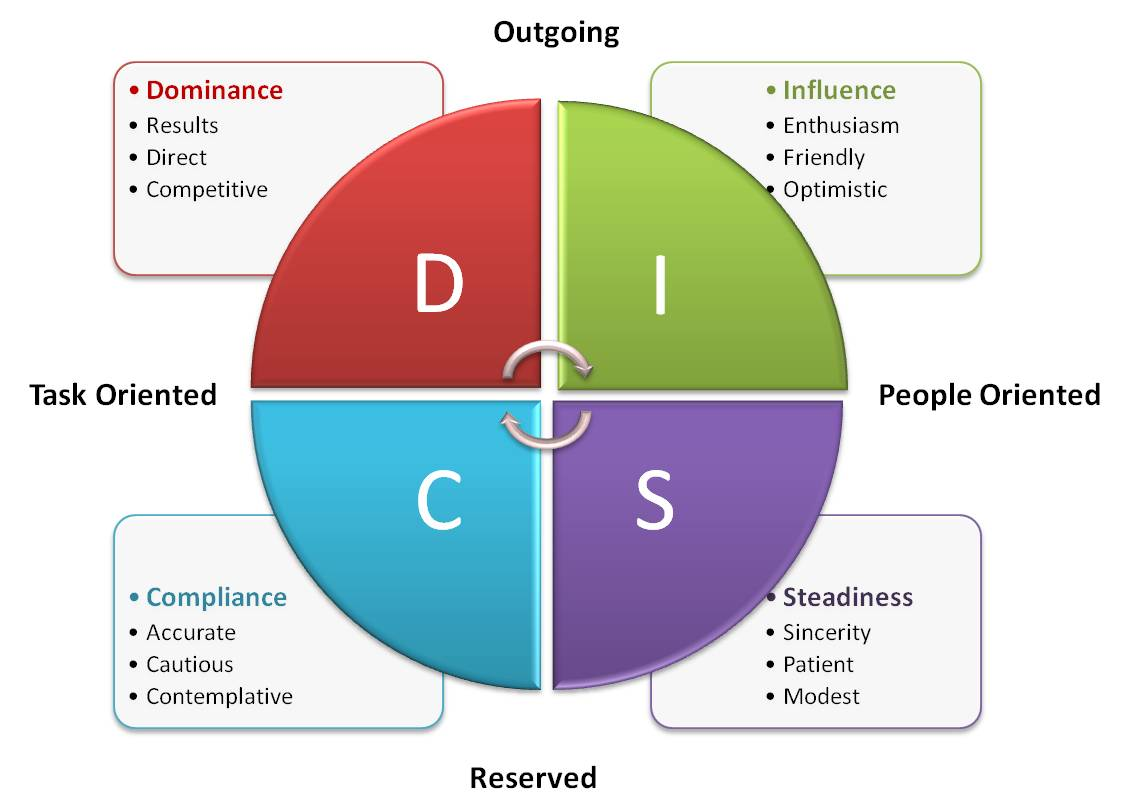 4
Communicating Up
5